Figure 7. The effects of an anti-Nogo-A antibody on disease phenotype in 120 day old SOD1G93A mice. The ...
Hum Mol Genet, Volume 23, Issue 16, 15 August 2014, Pages 4187–4200, https://doi.org/10.1093/hmg/ddu136
The content of this slide may be subject to copyright: please see the slide notes for details.
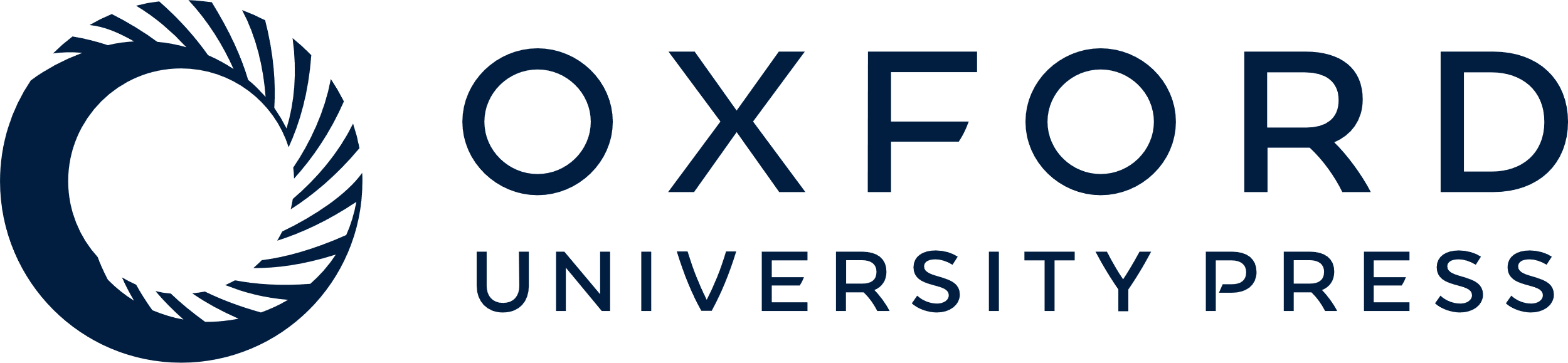 [Speaker Notes: Figure 7. The effects of an anti-Nogo-A antibody on disease phenotype in 120 day old SOD1G93A mice. The long-term effects of treatment of SOD1G93A mice with the anti-Nogo-A antibody were established at 120 days of age by comparing WT and SOD1G93A mice treated with either vehicle or anti-Nogo-A antibody. The bar charts show the number of denervated endplates expressed as a percentage of the total number of endplates counted in (A) EDL and (B) soleus muscles of WT and SOD1G93A mice. The bar charts show the mean maximum tetanic force of (C) TA and (D) EDL muscles of vehicle and antibody-treated WT mice and SOD1G93A mice. (E) The mean number of motor units in the EDL muscle of WT mice and SOD1G93A mice is summarized. (F) The photomicrographs show examples of cross-sections of TA and EDL muscles of WT and SOD1G93A mice at 120 days of age, stained for SDH. (*P < 0.05) n = min 5 mice in each group, muscles from both legs were analysed. Error bars = SEM. Scale bar = 70 µm.


Unless provided in the caption above, the following copyright applies to the content of this slide: © The Author 2014. Published by Oxford University Press. All rights reserved. For Permissions, please email: journals.permissions@oup.com]